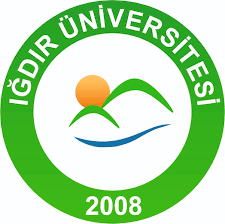 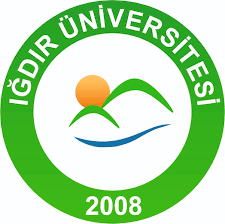 Iğdır Üniversitesi Beden Eğitimi ve Spor Yüksekokulu